Особенности использования SFBT  в работе с людьми употребляющими наркотики
Павловский Арсений
Москва, 2017
Контекст:
Уличная социальная работа
Персональный опыт
Совмещение с другими подходами
Индивидуальная и семейная терапия с людьми употребляющими или употреблявшими наркотики
Solution Focused Brief Therapy/ориентированная на решение краткосрочная терапия
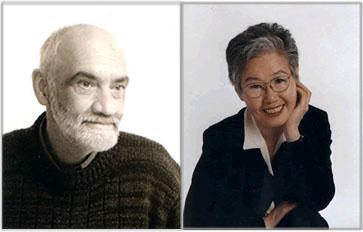 Некоторые публикации по теме:
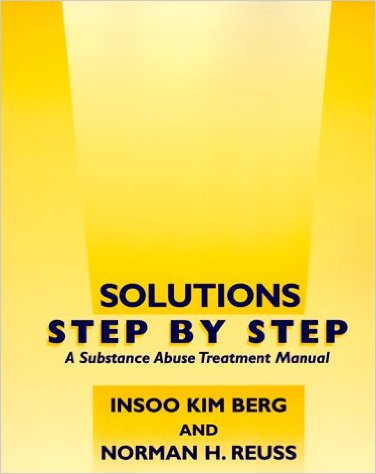 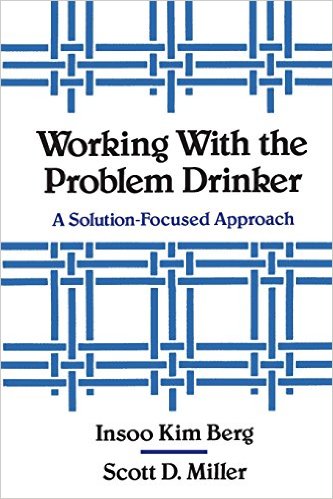 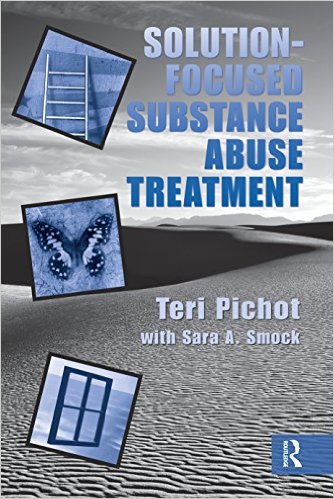 Substance Abuse and Mental Health Services Administration (SAMHSA)
Групповая, ориентированная на решение терапия зависимостей включена в регистр практик с доказанной эффективностью (NREPP)
Практика использования SFBT
Начало работы:
“Каковы Ваши самые оптимистичные мечты относительно нашей совместной работы?”
Движение в сторону предпочитаемого будущего, а не решение проблем.
Тема наркотиков может быть вообще на периферии терапевтической работы!
Вера в то, что каждый клиент заинтересован в изменениях
[Speaker Notes: Противоречие с идеей необходимости признания себя зависимым для начала изменений. Противоречит идее отрицания.]
Поиск того, что не сломано:
Опора на ресурсы, сильные стороны, интересы клиента.
Оптимизм относительно возможностей клиента меняться.
[Speaker Notes: Идея бессилия, невозможности влиять и контролировать]
Поиск исключений:
Ситуации, когда проблема была менее выражена,
Ситуации, когда что-то из предпочитаемого будущего получалось.
[Speaker Notes: Обесценивание попыток контролировать употребление. Обесценивание частичных изменений.]
Формулирование небольших целей:
Изменения происходят постоянно.
Маленькие изменения приводят к большим
Системный взгляд:
Как близкие заметят изменения?
Как на них повлияют эти изменения?
Как на Вас повлияет то, что близкие изменятся?
Близкие, как ресурс поддержки изменений, а не источник проблем
Модель лечения зависимости в клинике Св. Иоана, Брюсель (Luc Isebaert, Erwin De Bisscop)
Более 30 лет в клинике реализуется специализированная программа по лечению зависимости (на основе SFBT, CBT и системной терапии),
стационарная программа состоит из:
детокс,
неделя “уроков” о зависимости,
групповая терапевтическая работа
в 1992 году открыта амбулаторная программа в которой большинство пациентов достигают своих целей за 4-5 сессий.
Принципы модели:
пациенты попадают после предварительной оценки,
свобода выбора пациента (уход от бинарности пить/не пить),
учет множества факторов (биологические, социальные, экономические)
использование возможностей медикаментозной терапии,
вовлечение семьи и широкого социального окружения,
ориентация на сильные стороны и ресурсы,
ориентация на настоящее и будущее,
подготовка плана реагирования после срыва.
Цитата с оф. сайта NA
“Программа АН использует очень простую концепцию зависимости, ориентированную на личный опыт наркоманов. Анонимные Наркоманы не используют термин "болезнь" ни в каком специальном медицинском или психотерапевтическом смысле, и при этом АН не делают попыток убедить других людей в правильности своих представлений. Движение АН утверждает только, что члены Сообщества договорились считать зависимость болезнью, чтобы эффективно помогать друг другу, пользуясь подходящими к ситуации определенными терминами.”
Контакты:
pavlovsky.arseniy@gmail.com
http://coolcounseling.com/
+37125154658